《舟山市校外培训机构设置和管理办法 》政策解读
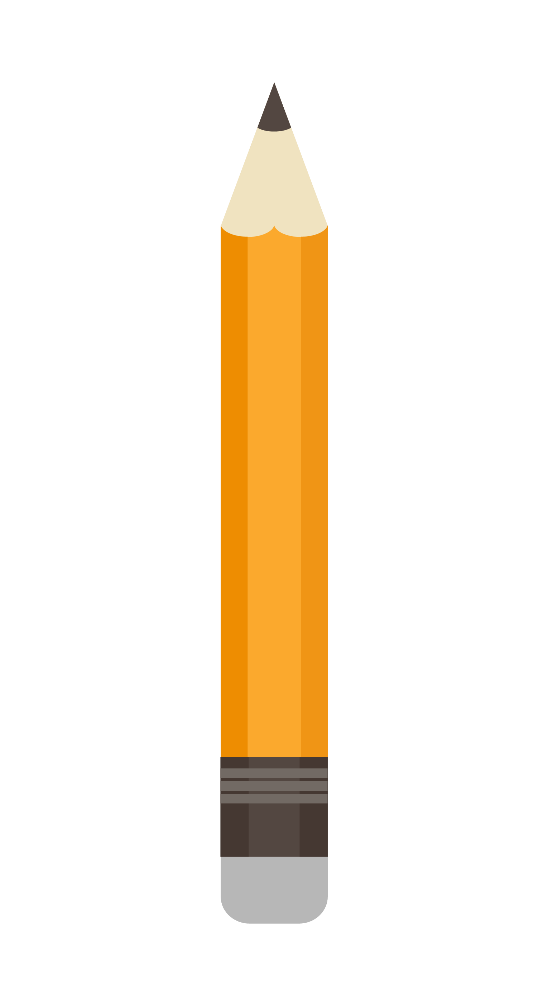 舟山市教育局
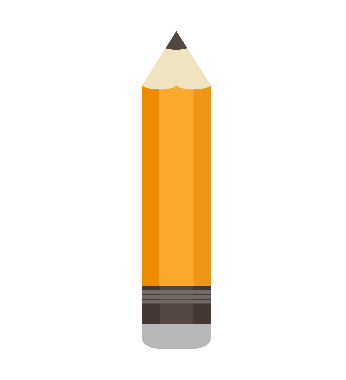 目      录
制定背景
制定依据
主要内容
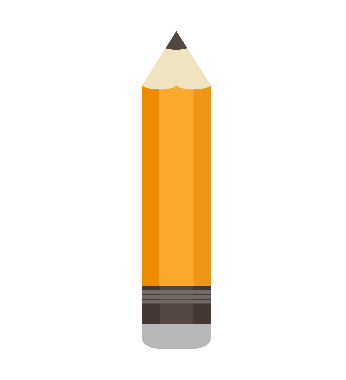 PART 01
制定背景
制定背景
面向中小学生的文化类校外培训机构（以下简称培训机构）是对学校教育的补充，为学生和家长提供了更多可选择的育人空间。近年来，随着新区经济社会的快速发展，人民群众对多元化教育需求的不断增长，我市校外培训机构也进入了一个快速发展的时期，为有效治理培训机构存在的问题，端正培训机构办学方向，建立规范培训机构的设置和管理的长效机制，迫切需要从制度层面制定适符合我市实际情况的地方性法规。
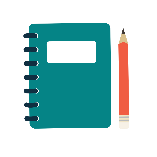 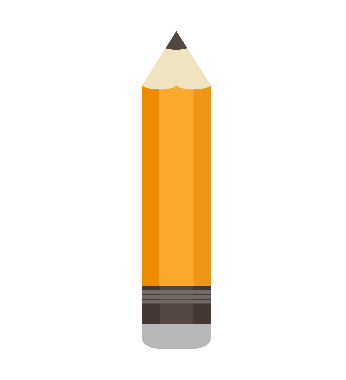 PART 02
制定依据
制定依据
1
《中华人民共和国民办教育促进法》
2
国务院办公厅《关于规范校外培训机构发展的意见》（国办发【2018】80号）
《教育部办公厅等四部门关于切实减轻中小学生课外负担开展校外培训机构专项治理行动的通知》(教基厅[2018] 3号)
3
《浙江省教育厅等12部门关于规范校外培训机构设置和管理的指导意见》（浙教规[2020]7号）
4
《舟山市人民政府关于鼓励社会力量兴办教育健康发展的实施意见》（舟政发[2018]35号）
5
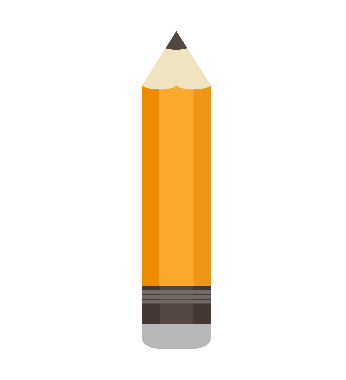 PART 03
主要内容
主要内容
《办法》分指导思想，设置标准，机构审批，办学规范，监督管理等五大部分十八条细项。《办法》重点在《浙江省教育厅等12部门关于规范校外培训机构设置和管理的指导意见》（浙教规[2020]7号）的基础上结合我市实际情况做进一步细化。
主要内容
一、增加管理条款
01
坚持问题导向，根据实践要求，我市《设置和管理办法》比省颁标准增加了校外培训机构事业风险金制度、对标整改制度、强化问责考核和超标超前培训负面清单（试行）等四个管理条款，以更好地规范管理校外培训。
主要内容
二、细化举办者资质
02
在省颁标准的基础上增加两个以上举办者联合举办校外培训机构，应有联合办学协议，并确定其中一方为主办者和管理者。
主要内容
三、组织结构更加规范
03
规定凡有三名以上正式党员的培训机构，应按照党章规定建立党组织，党员人数不足三名的，应明确联合组建、挂靠组建的工作思路、方案和开展活动的计划二是。校外培训机构应按照相关法律法规和规章规定，建立以校长(行政负责人)为主要负责人的执行机构，校长(行政负责人)依法行使教育教学和行政管理权。
主要内容
四、设置标准更加明确
04
在省颁标准的基础上增加了：1、举办者以自有场所举办的，应提供办学场所的产权证明材料；以租用场所办学的，应提供具有法律效力的租赁合同(协议)，租赁期限自申请办学之日起不得少于3年。2、校外培训机构其法人注册地实际使用的办学场所总建筑面积一般不少于300平方米，设置在离岛的培训机构（办学点）实际使用的办学场所应不少于200平方米。其中，教学用房建筑面积不少于办学场所总建筑面积的2/3。3、严禁设立在顶层天台、地下、半地下建筑物内。不得招收寄宿制学员，不得提供或变相提供寄宿服务。4、校外培训机构应具有与培训类别、培训层次、培训项目和培训规模相适应的设施设备和图书资料等。
主要内容
五、明确教职员工长效管理机制
05
培训机构应当与所聘用的人员依法签订聘用合同、劳动合同或劳务协议。同时，应加强师德师风建设，建立健全教师专业发展长效机制，在学费收入中安排一定比例资金用于教师培训和业务进修活动，提高管理队伍和教师素质。
主要内容
六、审批登记更加规范
06
明确规定校外培训机构审批登记实行属地化管理，申请举办校外培训机构，由举办者向属地县（市、区）教育部门提出办学申请，提交办学申请材料。申请材料内容应主要包括办学规模、办学层次和住建部门出具的消防设计备案凭证以及建设工程竣工验收消防备案情况登记表。未经县级及以上教育部门审批颁发办学许可证，任何校外培训机构不得以家教、咨询、文化传播等名义面向中小学生开展学校文化课程培训业务。
主要内容
七、规范收费管理
07
针对培训机构与学生家长收费纠纷问题，对校外培训机构收费行为明确规定，要求：公示收费项目、标准和退费办法应向社会长期动态公示；收费时段与教学安排应协调一致，不得一次收取时间跨度超过3个月的费用；机构有虚假出资、抽逃办学资金、财务管理混乱等情形的，教育部门可委托专门审计机构进行审计并依法处理。
主要内容
八、推进对标整改
08
增加了对已取得办学许可证和营业执照的，如不符合新定标准的，应当按新定标准进行整改，如果连续两年年检不合格的要依法吊销办学许可证，终止培训活动，并依法办理变更或注销登记。同时，强化问责考核。将校外培训机构管理工作纳入“平安舟山”建设的重要内容，建立问责机制，对因工作不力、监管不到位，造成重大负面社会影响的责任部门及相关责任人进行严肃问责，形成对校外培训机构的高效化、长效化监管机制。